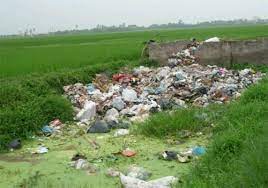 English 8
UNIT 7 . POLLUTION

PERIOD  54: GETTING STARTED
A PROJECT ON POLLUTION
Welcome to our class
* WARM UP: BRAINSTORMING
Air pollution
Water pollution
POLLUTION
Soil pollution
Light pollution
Noise pollution
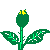 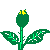 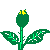 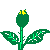 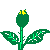 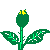 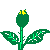 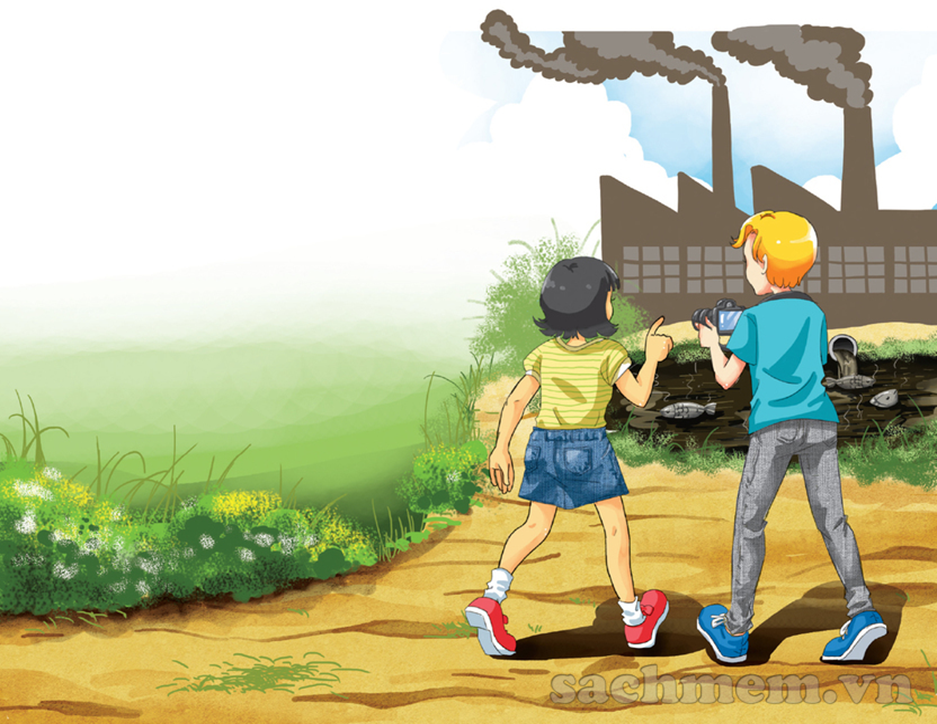 1.Who can you see in the picture?
 Mi and Nick
2. Where do you think they are?
 They are in Mi’ s home village.
3. What can you see in the picture ?
smoke from the factory, waste, 
poison from the factory, water is
 black, the fish are dead.
4. What do you think the people in the picture are talking about?
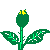 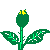  They are talking about their environmental project.
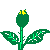 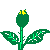 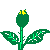 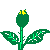 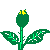 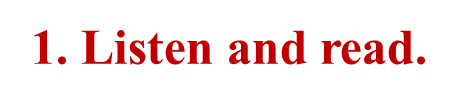 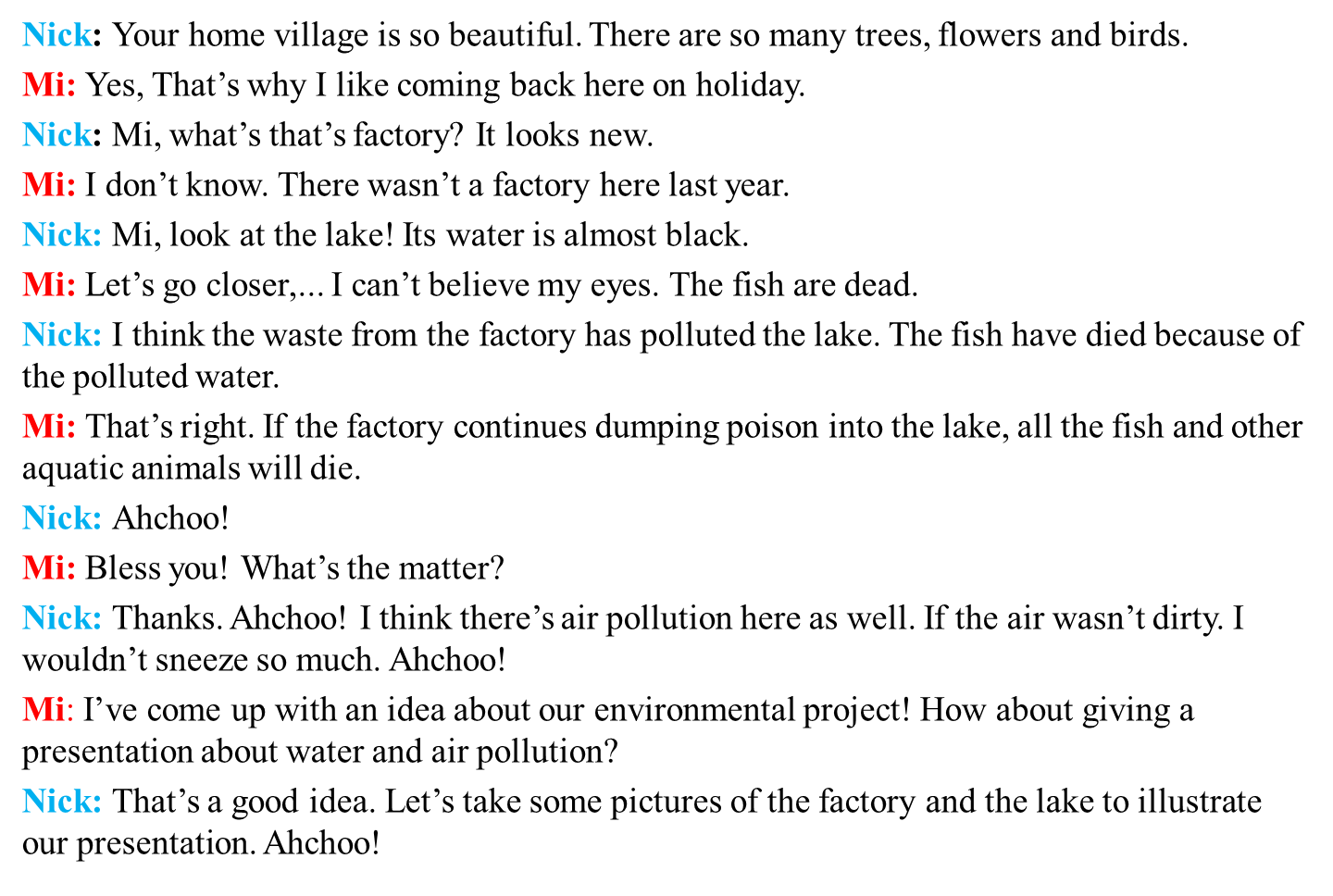 I. NEW WORDS
1. Pollution (n)
:  sự ô nhiễm
2. poison (n)
: chất độc
3. Die (v)
: chết
 Die – dead - death
4. Aquatic (adj)
: dưới nước
: thải
5.  Dump (v)
6.  to come up with
: nghĩ ra
7. illustrate (v)
: minh họa
: thuộc về phóng xạ
8. radioactive (a)
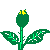 : thuộc về nhiệt
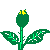 9. thermal (a)
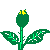 : thuộc về thị giác
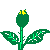 10. visual (a)
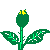 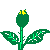 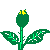 1a.  Find a word / phrase that means :
dead
L10
1. no longer alive
aquatic
L16
2. growing or living in, on, or near water
dump
L10
3. throwing away something you do not want, especially in a place with is not allowed
poison
4. A substance that can make people or animals ill or kill them if they eat or drink it
L15
L13
5. Made unclear or unsafe to use
polluted
6. To think of an idea, or a plan
to come up with
L22
1b. Answer the questions.
1. Where are Nick and Mi ?
 They are in Mi’s home village.
2. What does the water in the lake look like ?
 Almost black
3. Why is Mi surprised when they get closer to the lake?
 Because she sees the fish dead.
4. What is the factory dumping into the lake?
 poison.
5. Why is Nick sneezing so much ?
 Because the air is not clean.
1c. Tick ()true (T) , false (F), or no information (NI)
1. The water in the lake has been polluted by a ship.
2. Water pollution in the lake has made the fish die.
3. Aquatic plants may also die because of the polluted water.
4. Nick wouldn’t sneeze so much if the air was clean.
5.Nick and Mi will give a talk about water and air pollution.





2. There are different types of pollution. Write each type under 
    a picture:
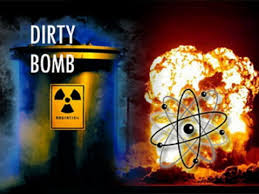 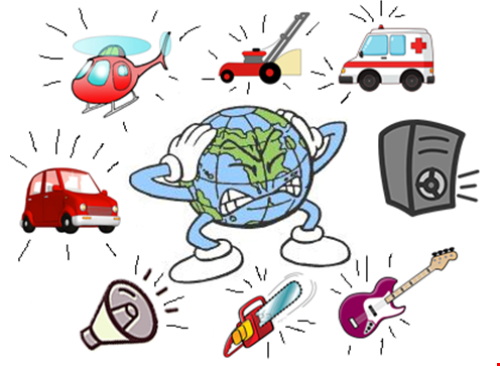 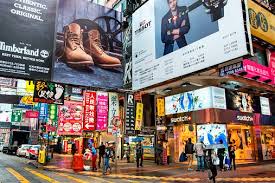 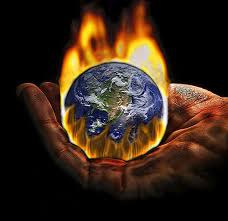 c. visual
pollution
b. noise
pollution
d. thermal
pollution
a. radioactive
pollution
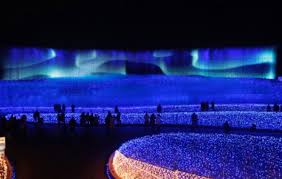 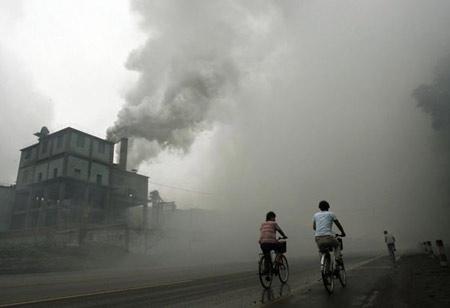 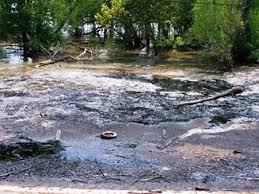 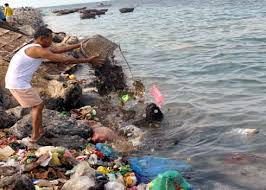 e. water
pollution
g. light
pollution
h. air
pollution
f. land/ soil
pollution
3. Complete the sentences with the types of pollution.
thermal  pollution
1. When …………….............     happens, the water temperature in streams, rivers, lakes, or oceans changes.
2. ……………………. occurs when the atmosphere contains gases, dust, or fumes in harmful amounts.
3. When radiation goes into the land, air or water, it is called ………………………
4. Too much use of electric lights in cities may cause …………..
5. ………………….. is the contamination of lakes, rivers, oceans, or groundwater, usually by human activities.
6. ………………………… happens when human activities destroy the Earth’s surface.
7. …………..…… occurs because there are too many loud sounds in the environment.
8. The sight of too many telephone poles, advertising billboards, overhead power lines, or shop signs may case ……………………
Air pollution
radioactive pollution
light pollution
Water  pollution
Land/ Soil pollution
Noise pollution
visual pollution
4. Work in groups. Which types of pollution in 3 does your neighbourhood face? Rank them in order of seriousness. Give reasons for your group’s order.
 It’s air pollution, noise pollution and visual pollution.
 Air pollution does harm to your health. Noise pollution can make you stressed. Visual pollution is nit good for sight around.
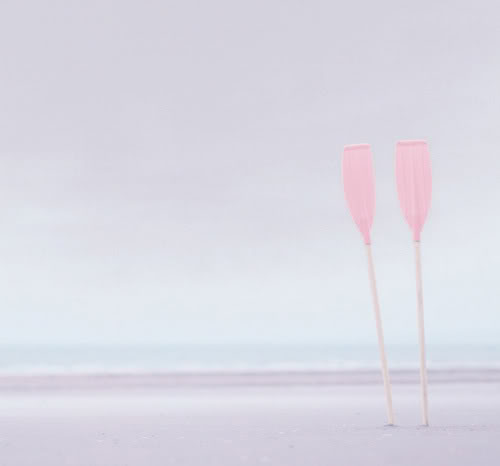 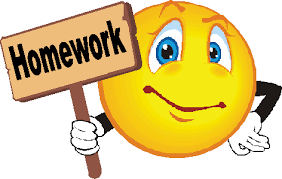 - Practice the dialogue again.​
- Do exercises B1,2,3 in workbook (page 4).​